1
1. Geosuite version 2.0.31
L:\GIS_arb\teknik\pm\geosuite2.0.31_test130626.pptx
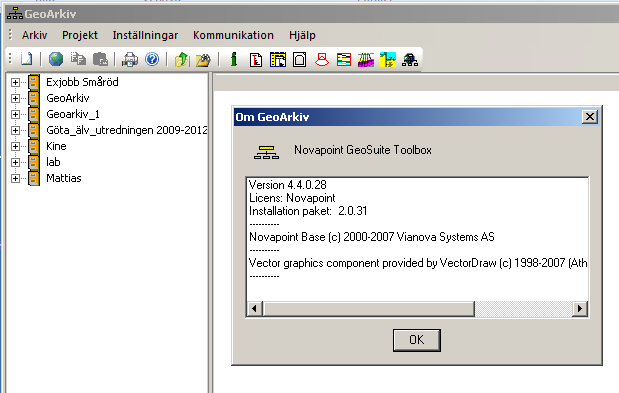 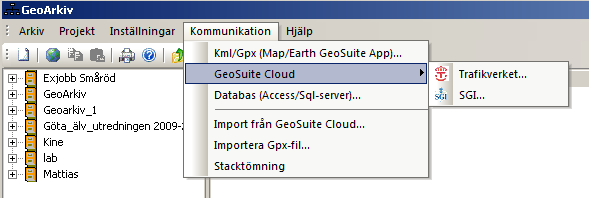 2
2. Eventuell intern hantering av GeoSuite-projekt
I GÄU finns ett Geosuite-projekt för var och ett av delområdena. Projekten innehåller inte bara SGI-beställda (U***) borrhål utan även andra. Särskilda BGA leveransprojekt skapades härför med en kopia av endast U***-borrhål.
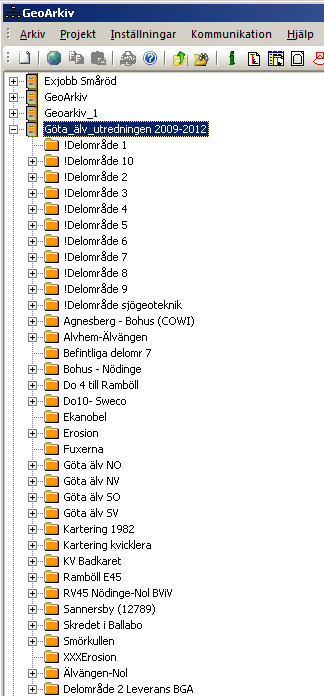 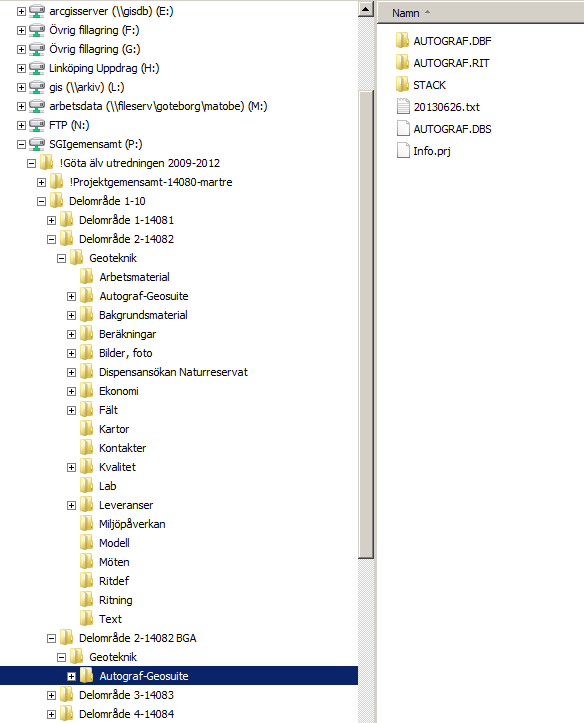 Kopia: Leverans BGA
Nytt projekt inklusive metadata i Geosuite skapas så här:
3
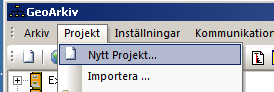 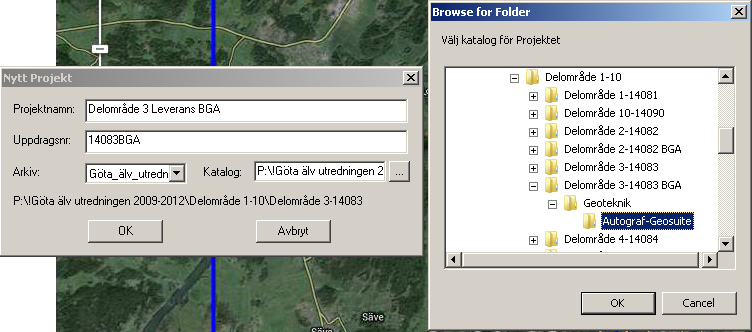 Peka ut läge för Geosuite-filer
Kopiera in urval till leveransprojektet:
4
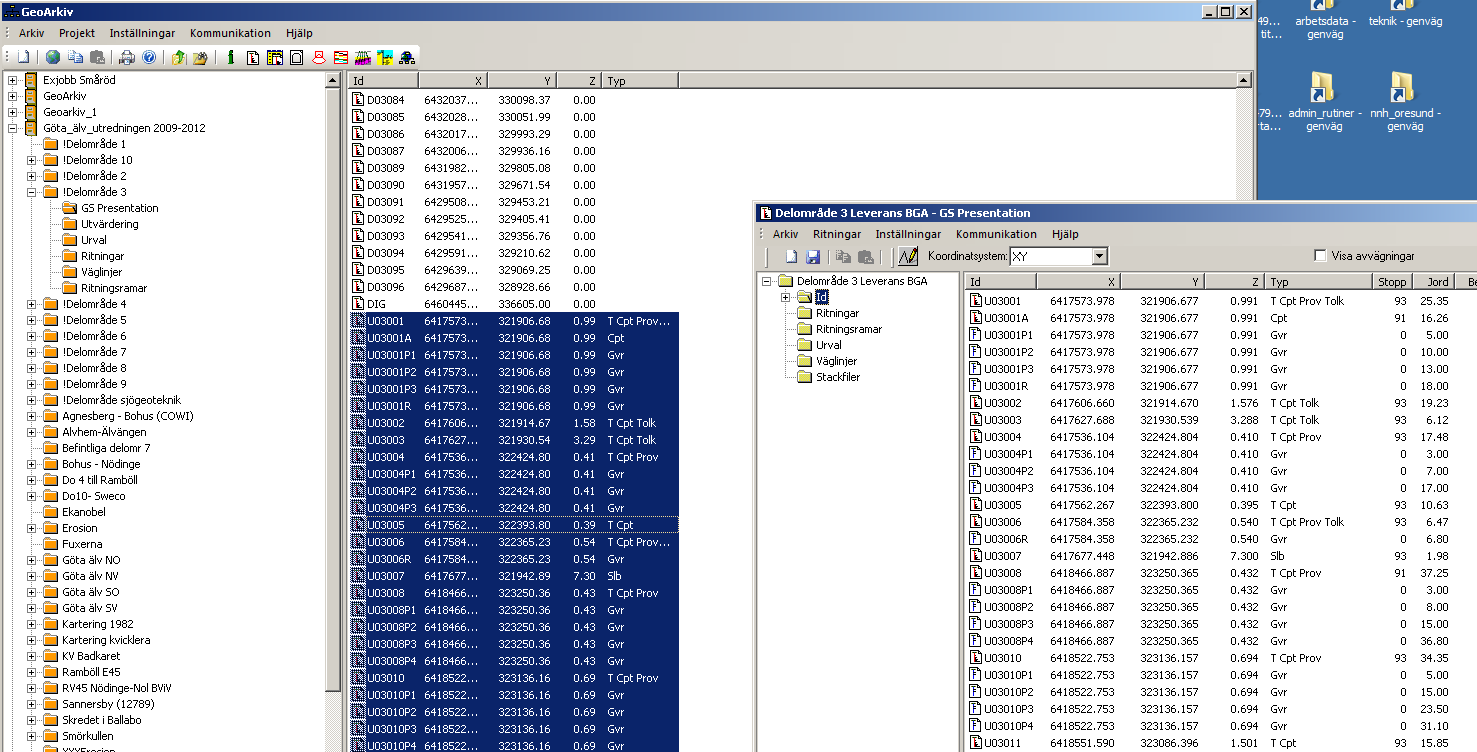 Urval av original i GS Arkiv, dra och släpp till Leveransprojekt i GS Presentation
Fyll i Geosuite-projektets metadata och koordinatsystem – vissa av dessa krävs i BGA:
5
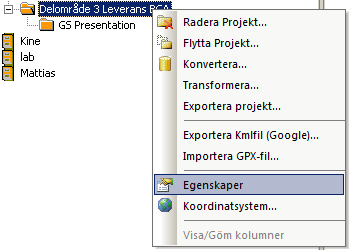 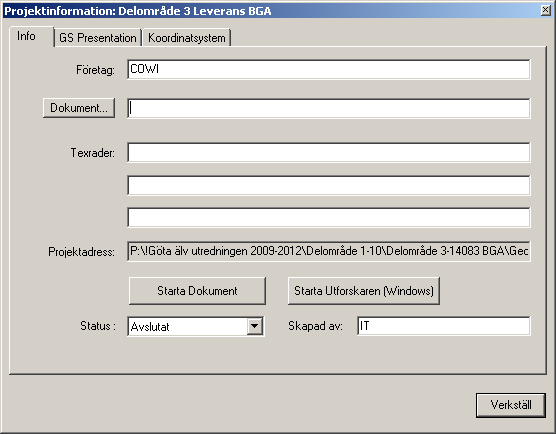 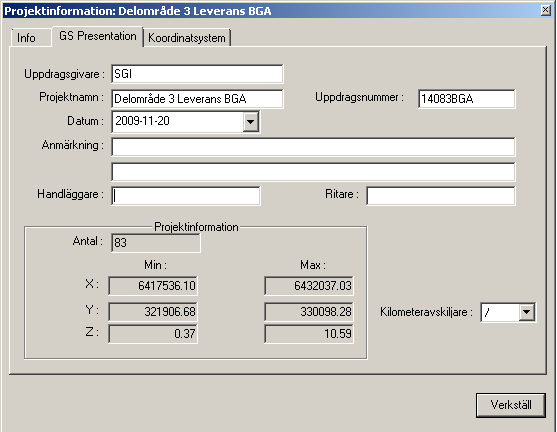 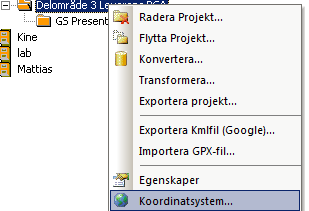 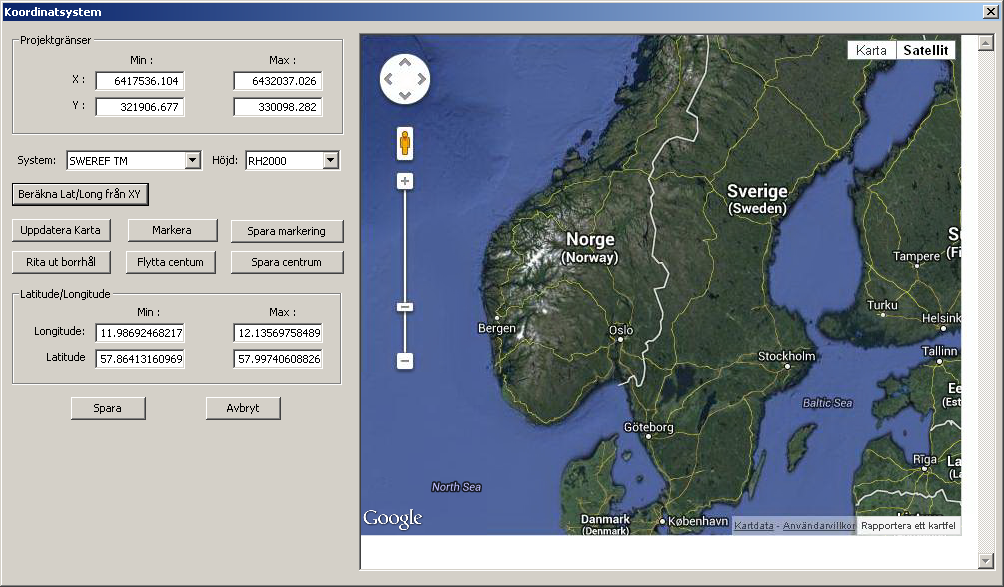 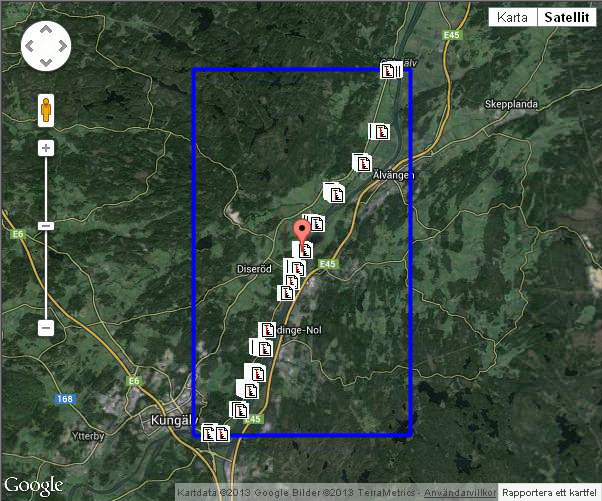 Projektets bounding box samt borrhål visas
6
3. Uppladdning till BGA
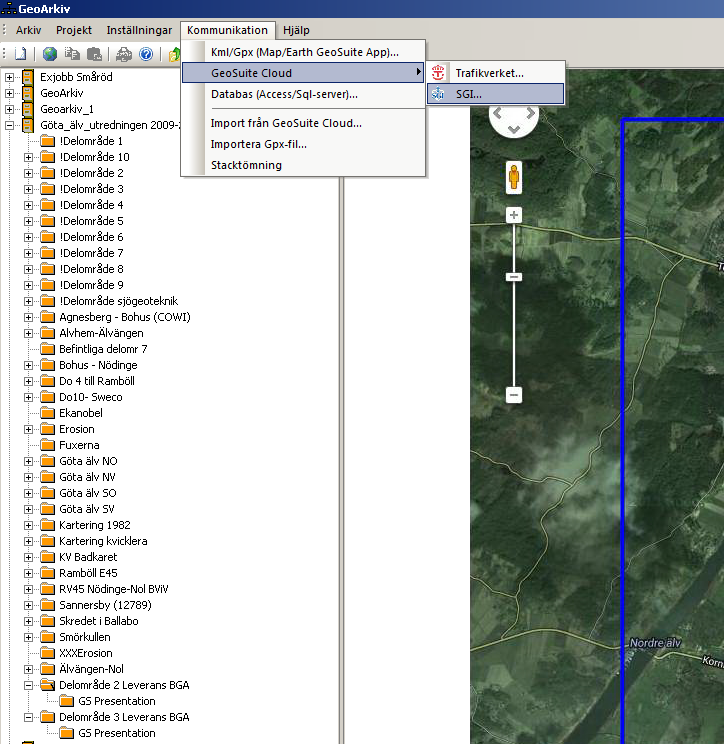 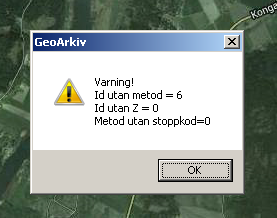 Det kan komma varningar (som har med ofullständigt ifylla uppgifter i GeoSuite) – har i sig inget med BGA-uppladdningen att göra.
7
BGA försättsblad
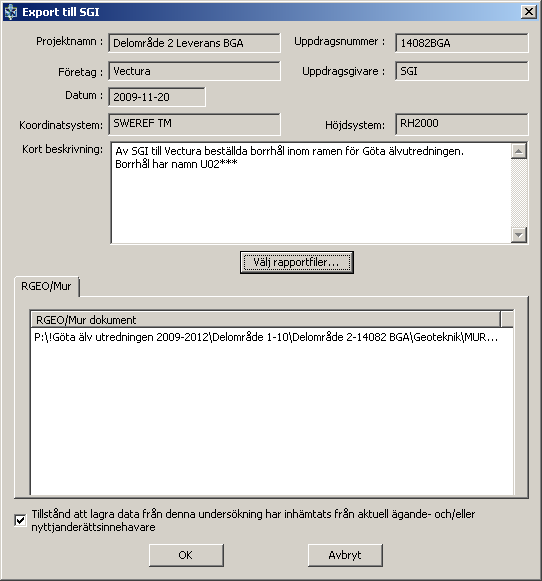 Dessa data kommer från metadataregistering i Geosuite
Som en option kan en eller flera pdf-er laddas upp
Dessa data måste fyllas i försättsbladet
8
Uppladdningsprocess..
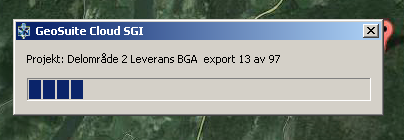 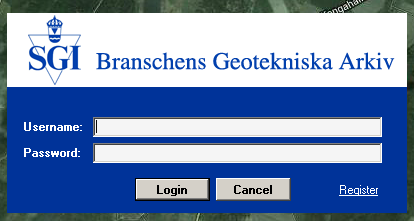 Logga in med registerat username/password. 
Om du inte redan är registrerad, gå till ”Register”
https://sgi.geosuitecloud.se/
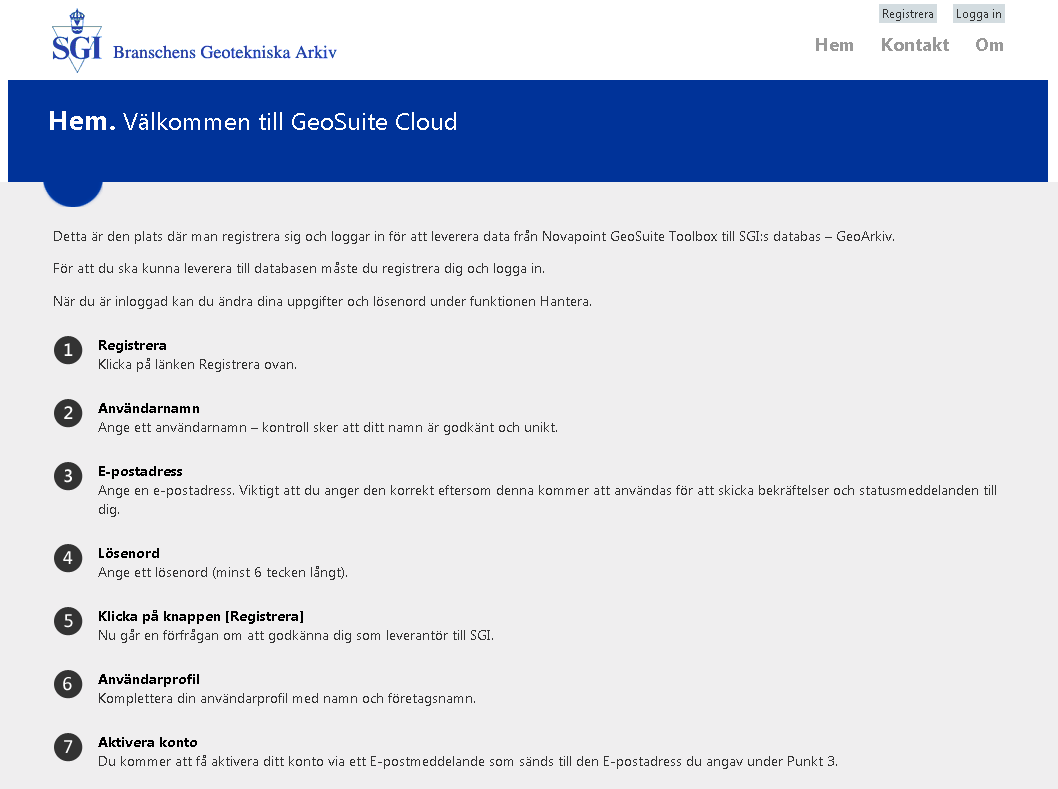 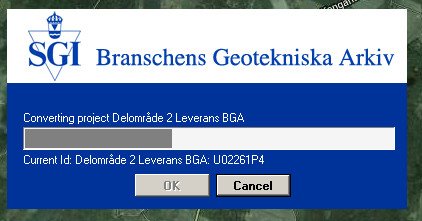 9
Du skall nu få ett mail ”Nytt projekt mottaget” (till registerad mailadress enligt föregående bild) som talar om att du laddat upp ett projekt:
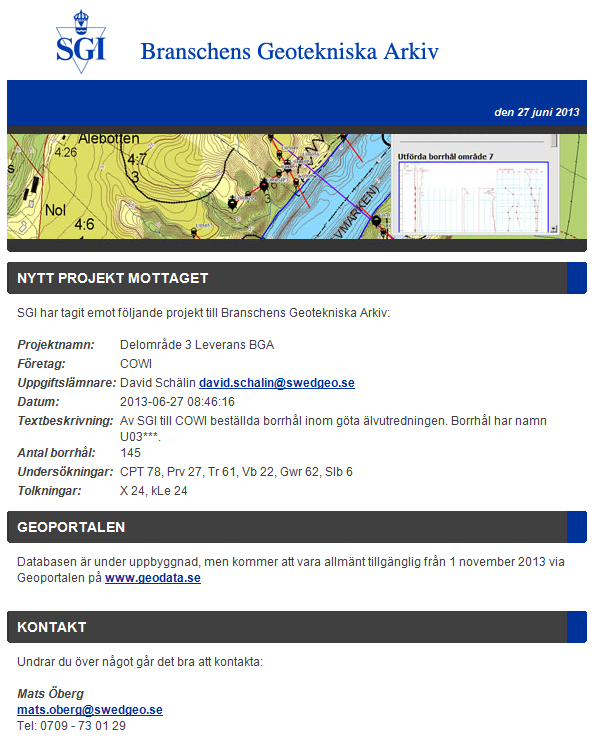 Janne, det skall stå ...kommer att vara allmänt tillgänglig från 1 oktober 2013 via Nationella Geodataportalen www.geodata.se och projektsidan för Geoteknisk Sektorsportal gis.swedgeo.se/startgsp/
10
David test upload 27/6 kl 10.45, funkar med två bilagor - OK
Mail kommer till David och Mats efter ca 5 minuter
Data syns i WMS efter ca 10 minuter

Testa även med DO 4 att ta många bilagor och att INTE  behöva vara inloggad på geosuitecloud innan – OK
Även här kommer WMS efter 5minuter men Martin säger det är odeterministiskt…de skall kolla på en trigger som talar om…
11
4. Publicering av WMS-tjänst
Borrhålen för uppladdat projekt läggs nu automatiskt till den WMS-tjänst som visar innehållet i BGA:
Ersätts senare med annan bild från gis.swedgeo.se/startgsp/ samt www.geodata.se
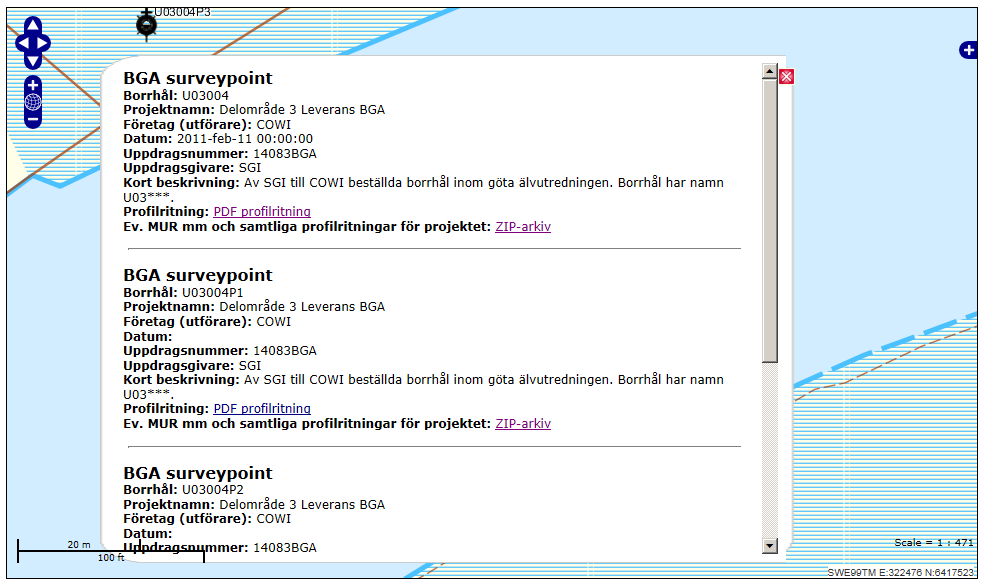 Profilritning
12
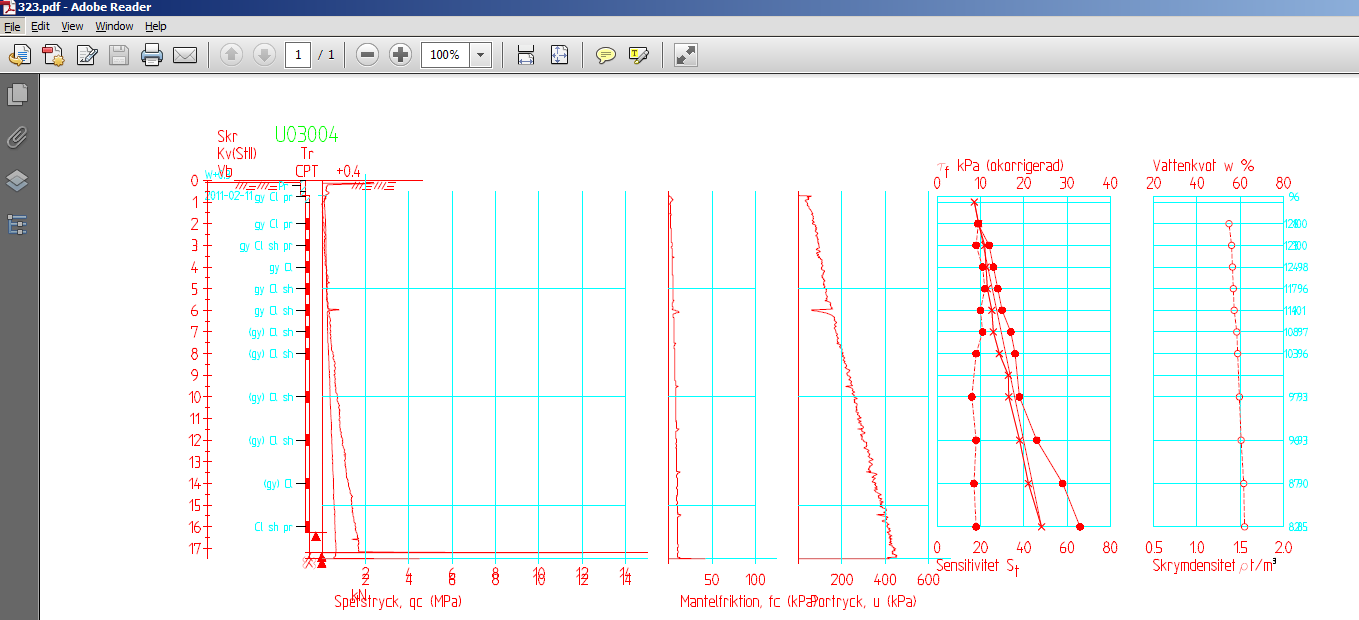 PDF har samma namn som fältet ProfileDocument_GeoDocumentId
ZIP-arkiv med samtliga PDF-er inkl. ev MUR mm (vad som nu uppladdaren har lagt till)
13
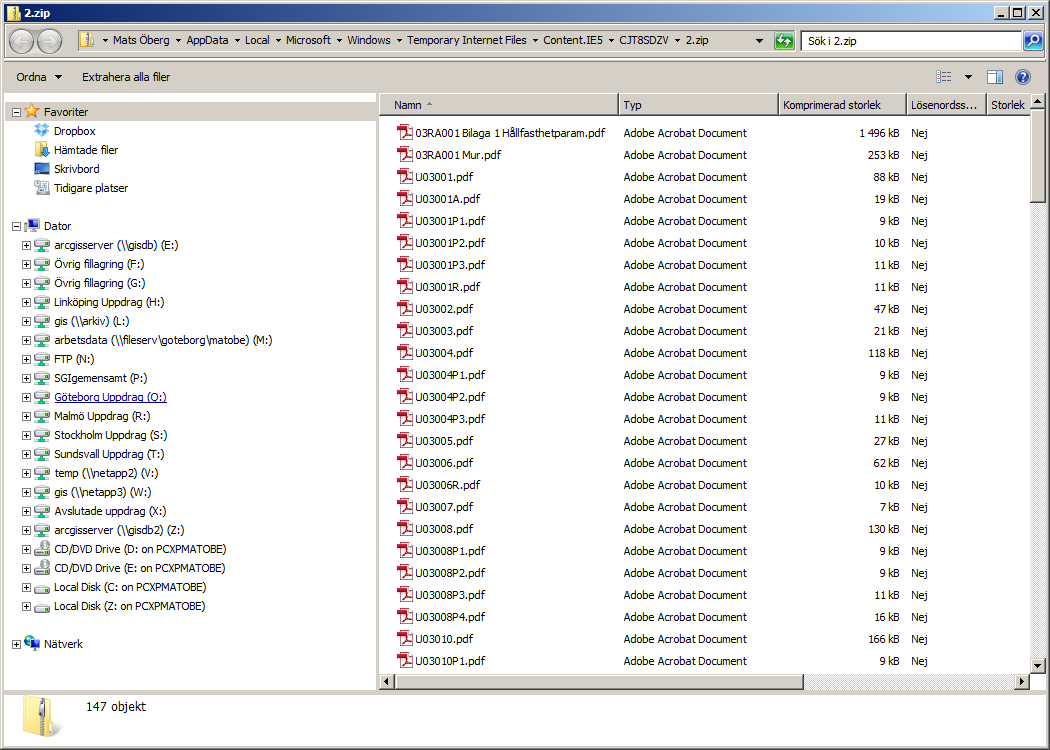 14
Tekniska noteringar
FTL
15
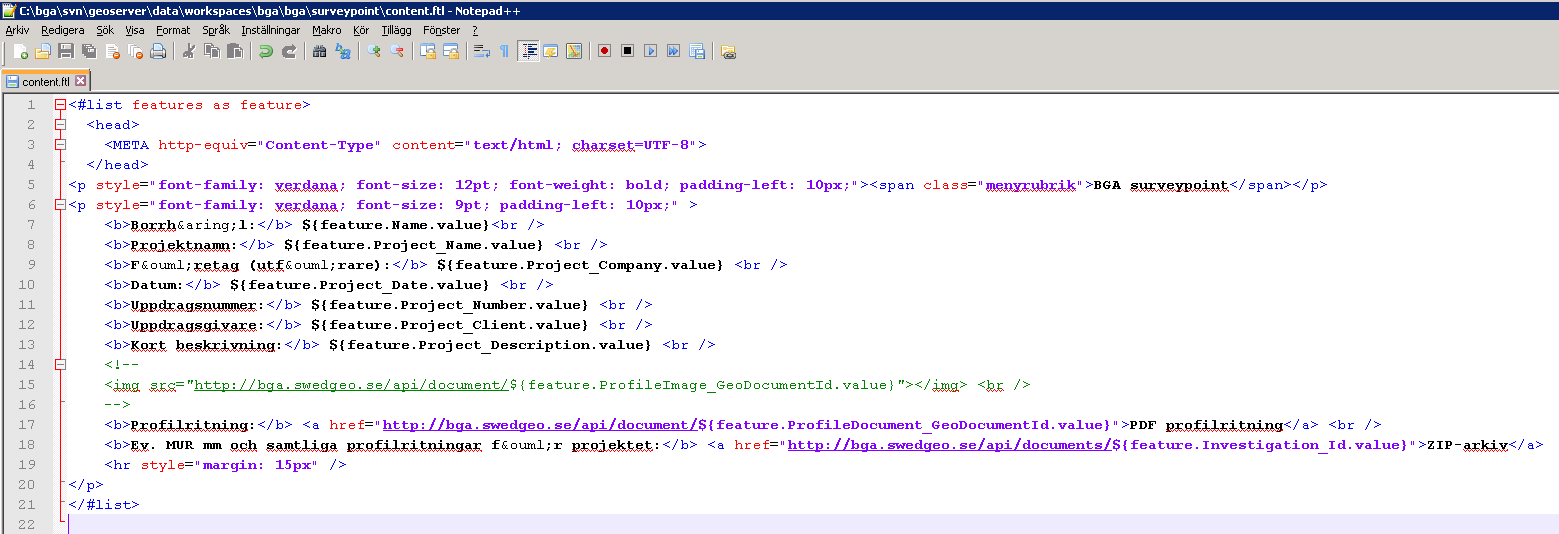